大阪府知事賞
撮影場所：道頓堀川　　撮影者：三原　守行　様
都市整備部長賞
撮影場所：石川河川敷　　撮影者：野﨑　幸次　様
河川室長賞
撮影場所：淀川　　撮影者：尾澤　幸雄　様
水都大阪賞
撮影場所：土佐堀川（難波橋）　　撮影者：笠井　忠　様
未来輝く大阪賞
撮影場所：長瀬川　　撮影者：村尾　遼哉　様
佳作
撮影場所：淀川河川公園　　撮影者：谷本　悠樹　様
佳作
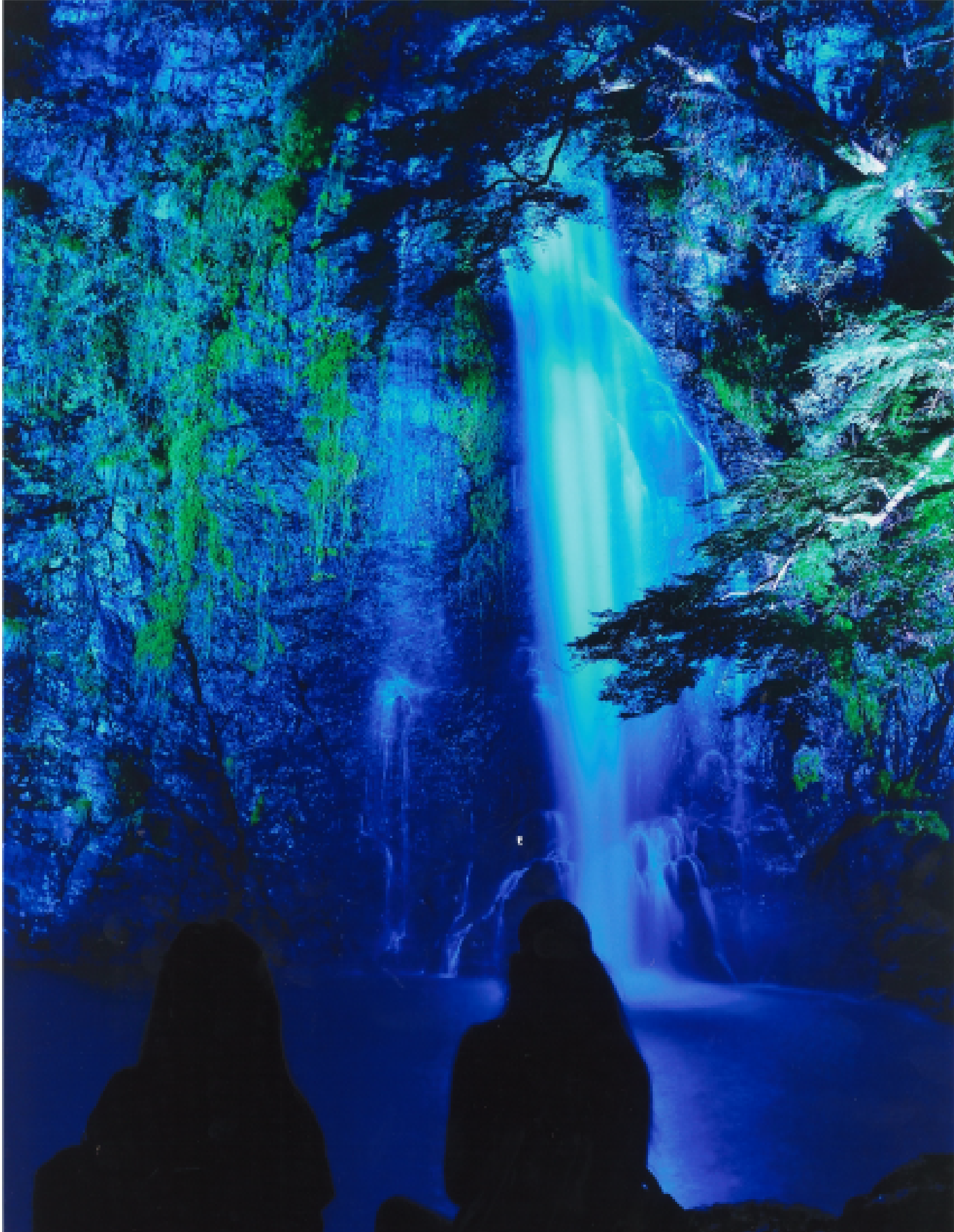 撮影場所：箕面川　　撮影者：辻本　邦夫　様
佳作
撮影場所：淀川（豊里大橋）　　撮影者：木村　憲廣　様
佳作
撮影場所：淀川（城北公園）　　撮影者：西田　美恵子　様
佳作
撮影場所：東横堀川　　撮影者：下農　昭夫　様
佳作
撮影場所：余野川（豊能町）　　撮影者：加藤　泰典　様
佳作
撮影場所：淀川（塚本河川敷グラウンド）　　撮影者：岩井　英二　様